LA GESTIONE DELLE BOMBOLE
O2 PER IL SUES “118”


U.O.C.  HACCP - RSO

Dr.  Francesco Amico
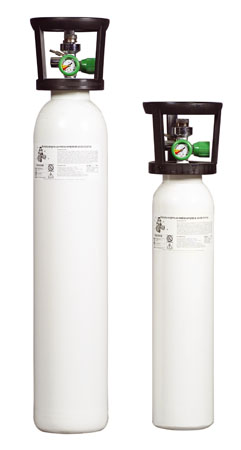 1
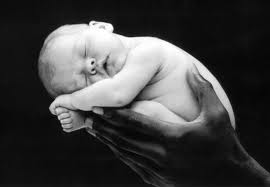 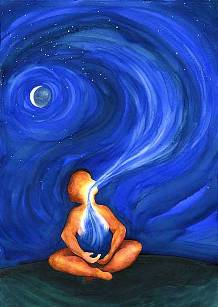 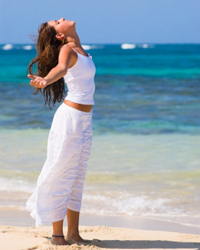 2
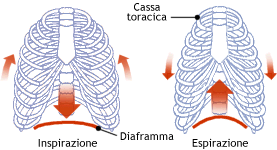 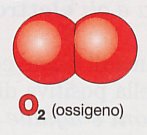 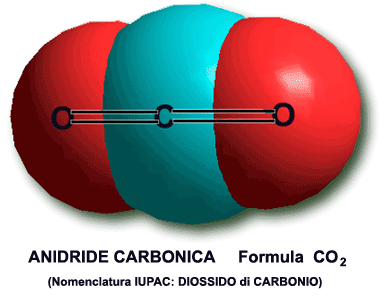 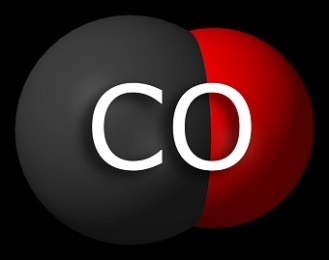 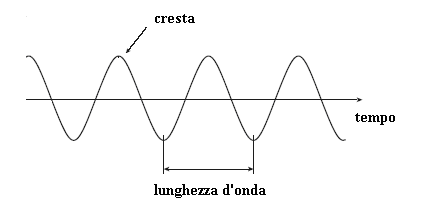 3
A riposo 13/16 atti respiratori al minuto (ogni volta 0,5 l. di aria)
Con un’inspirazione profonda si assumono circa 1,5 l.
Con un’espirazione forzata vengono espulsi fino a 5l. di aria
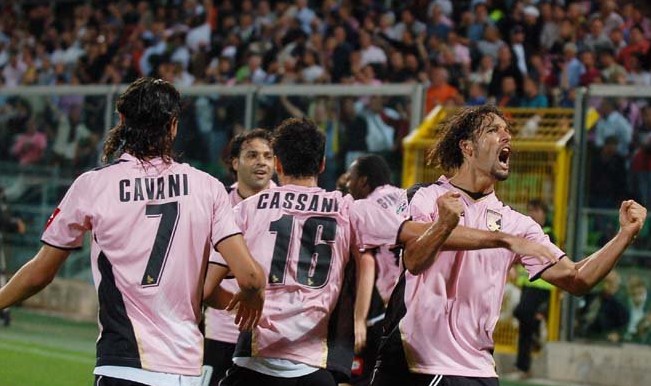 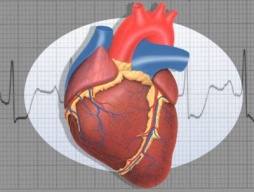 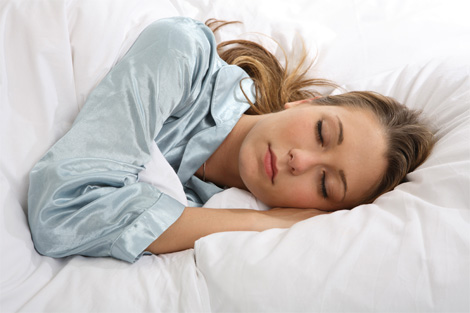 Durante il sonno il cuore pompa 5 litri di sangue in un minuto
Per un'attività pesante o una vigorosa attività atletica si arriva a 20 litri al minuto.
A riposo la pressione normale non supera il valore di 120/80 mmHg tale che, se si innestasse in senso verticale un tubo di vetro graduato nell'aorta, vedremmo il sangue salire fino ad un metro e ottanta al di sopra del livello del cuore
4
Durante la diastole tutto il cuore è rilassato, permettendo al sangue di fluire dentro a tutte e quattro le cavità. Attraverso le vene cave il sangue entra nell'atrio destro, mentre attraverso le vene polmonari entra nell'atrio sinistro. 
La sistole comincia con una contrazione, della durata di circa 0,1 secondi, degli atri che determina il riempimento completo dei ventricoli. Quindi si contraggono i ventricoli per circa 0,3 secondi. La loro contrazione chiude le valvole atrioventricolari e apre le valvole semilunari; il sangue povero di ossigeno viene spinto verso i polmoni, mentre quello ricco di ossigeno si dirige verso tutto il corpo attraverso l'aorta.
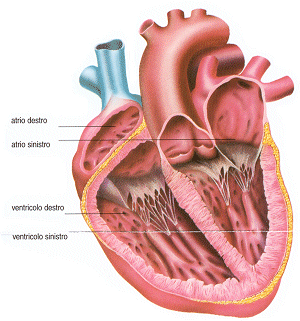 5
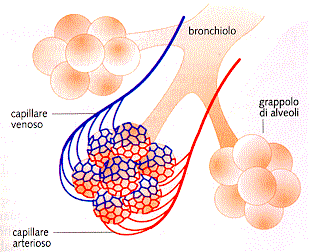 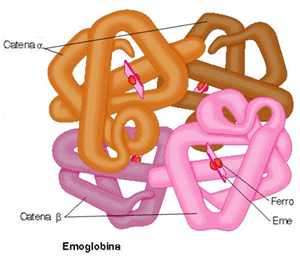 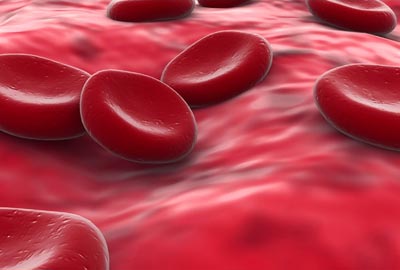 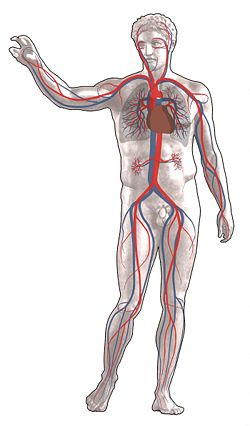 6
MITOCONDRI, UNA CENTRALE ENERGETICA !
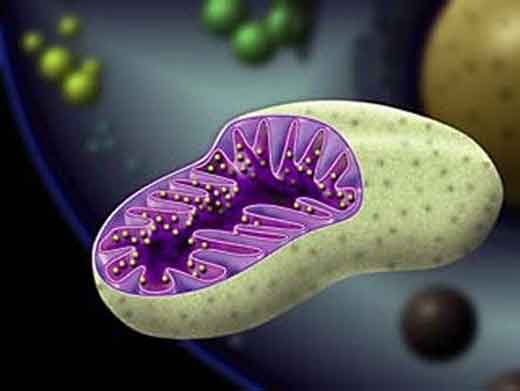 7
L'azoto molecolare, N2, è un gas incolore, inodore, insapore e inerte che costituisce il 78% dell’ atmosfera
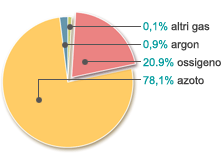 L'azoto si comporta come gas narcotico, particolare attenzione va posta nell'utilizzo di tale gas nella forma liquida (ustioni). 
I recipienti contenenti azoto liquido rappresentano un pericolo oggettivo; l’anossia,  anche totale, non è avvertita, si manifesta con la improvvisa perdita dei sensi e la morte in breve tempo.
8
SCOPO
Definire ed uniformare i comportamenti degli operatori
Garantire la manipolazione in sicurezza
L’approvvigionamento delle bombole O2 alle ambulanze del SUES 118
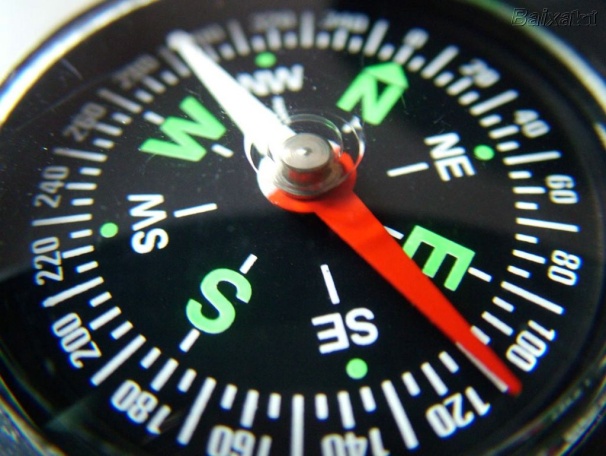 9
CAMPO DI APPLICAZIONE
La procedura si applica a tutte le attività che comportano l’approvvigionamento delle bombole alle ambulanze  del SUES “118” (Emergenza Urgenza Sanitaria)
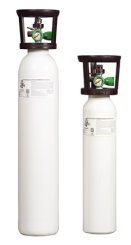 10
CAMPO DI APPLICAZIONE, LE POSTAZIONI
AIUTO MATERNO
ALTOFONTE
BELMONTE MEZZ.
BUCCHERI LA FERLA
CASA DEL SOLE
CERVELLO
CERVELLO 2
CIVICO 15
CIVICO 3
CIVICO 47
ENRICO ALBANESE
EX POLIZZI GEN.
GUADAGNA
MONDELLO
MONREALE
PIANA DEGLI ALB.
PIOPPO
POLITEAMA
SFERRACAVALLO
VILLA SOFIA
VILLABATE
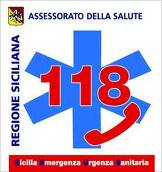 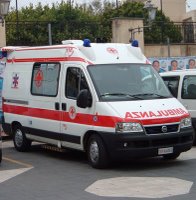 11
DESTINATARI
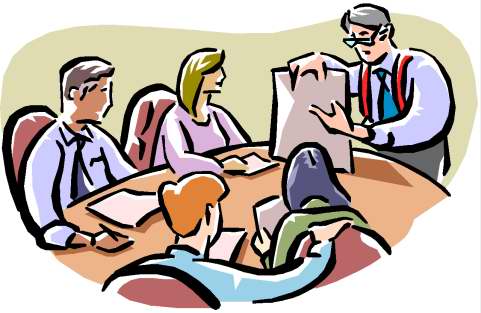 PERSONALE DELL’ U.O.C. HACCP - RSO
PERSONALE MEDICO E INFERMIERISTICO DELLE AMBULANZE 118 E NON
PERSONALE DEL DIPARTIMENTO FARMACEUTICO E DELLA FARMACIA TERRITORIALE
DITTA AGGIUDICATARIA FORNITURA BOMBOLE OSSIGENO GASSOSO

OGNUNO PER LA PROPRIA COMPETENZA
12
1 bar = 0,9869 atm = 10 metri di acqua circa

Per esempio: pressione  125 bar, volume 2 litri

Contenuto della bombola = 125 x 2 = 250 litri

Consumo medio = 10 litri/minuto

Autonomia = 250 : 10 = 25 minuti
L’AUTONOMIA DELLA BOMBOLA O2
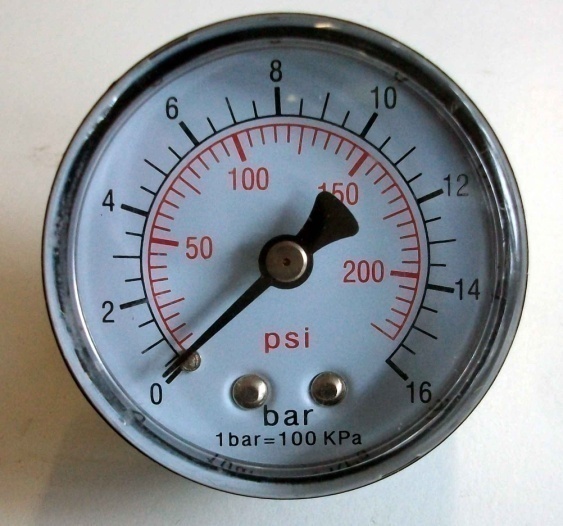 13
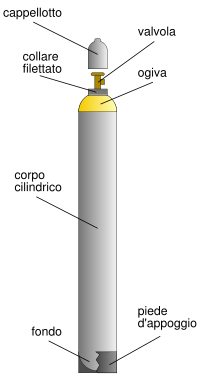 Ogni bombola di gas ha un suo “attacco” particolare.
È presente un disco d’acciaio con scritto  “per uso medico” ed 
una etichetta con scritto ossigeno liquido, F.U., nome del fornitore e numero di lotto.
14
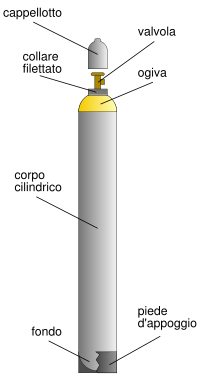 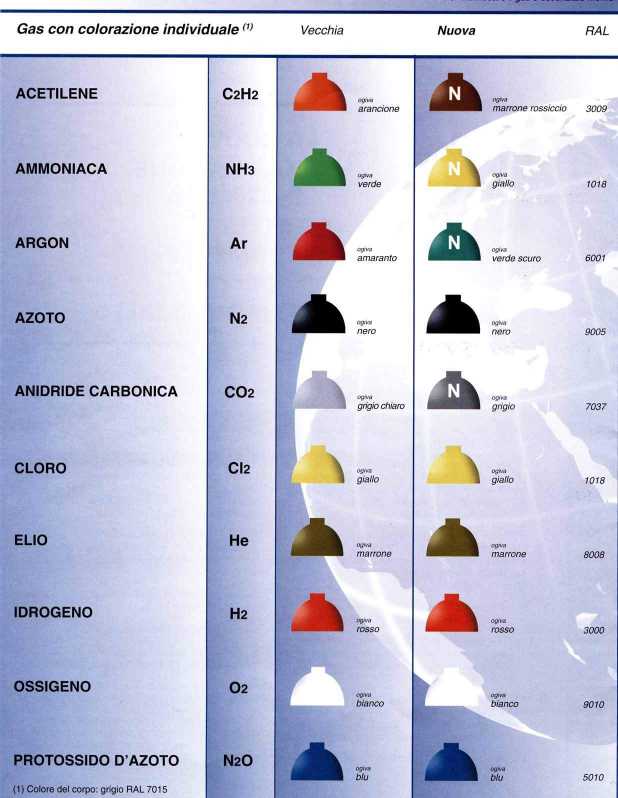 15
SCORTA MINIMA DI BOMBOLE10 BOMBOLE 02 DA 7 LITRI20 BOMBOLE 02 DA 2 LITRI
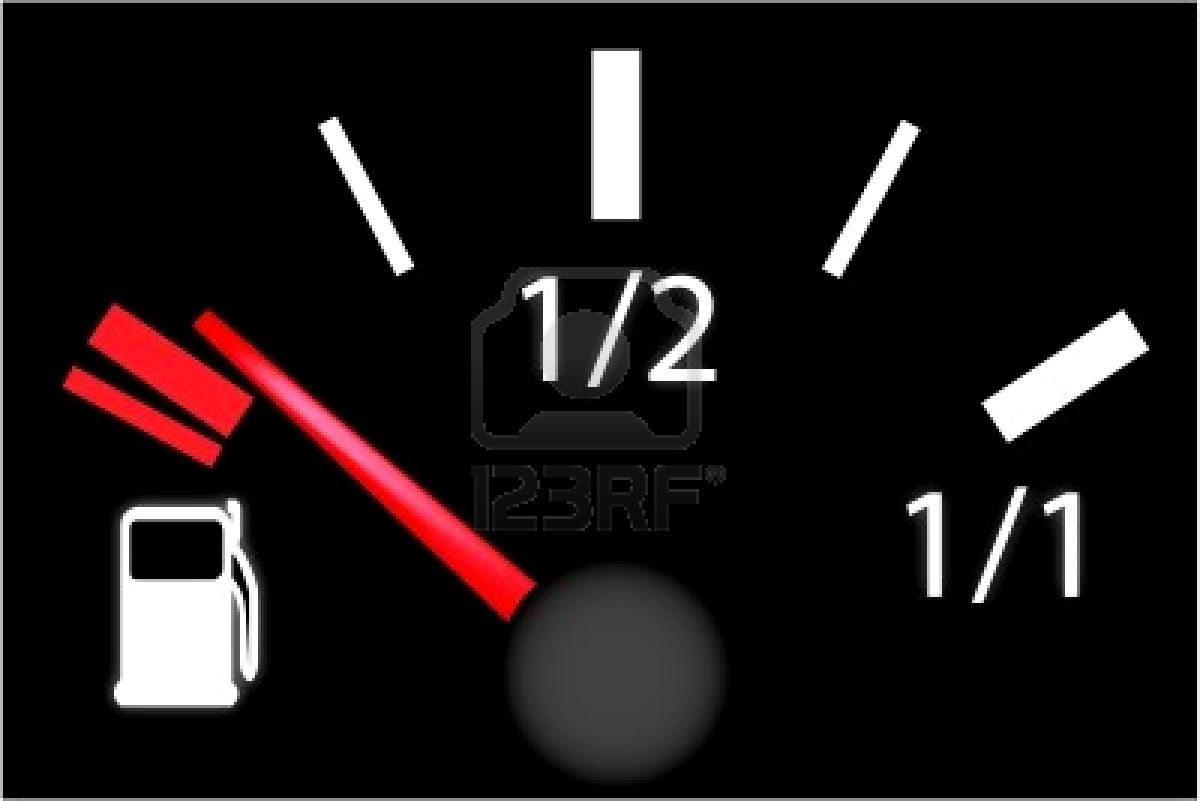 16
DI CHI SONO LE RESPONSABILITA’ ?
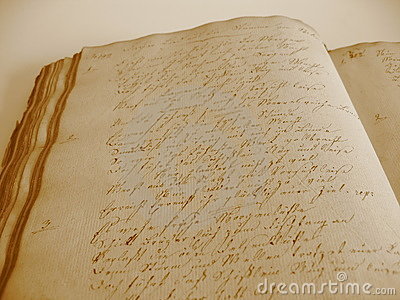 LEGGIAMO ASSIEME, CON ATTENZIONE, LE PAGINE 7 ED 8 DELLA PROCEDURA
17
L’OSSIGENO E’ UN COMBURENTE
E’ IN GRADO DI ALIMENTARE FORTEMENTE LA COMBUSTIONE E DI REAGIRE FORTEMENTE CON I MATERIALI COMBUSTIBILI
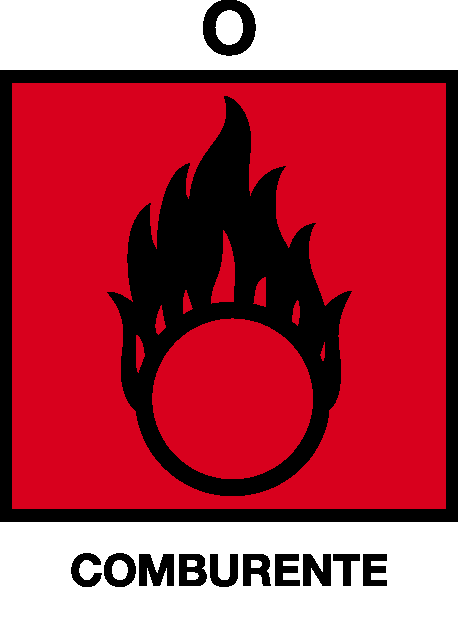 18
PRINCIPALI RISCHI
Eccessivo riscaldamento
Fiamme libere
Fessurazione e rotture per cadute accidentali
L’improvvisa apertura della valvola può incendiare il riduttore
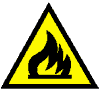 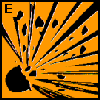 19
NORME ORGANIZZATIVE
Il numero delle bombole presenti nel locale stoccaggio, sia piene che vuote, non deve superare quello massimo previsto e non deve essere inferiore alla scorta di sicurezza e comunque secondo le indicazioni del Direttore della U.O.C. HACCP-RSO 
Devono essere istituiti due registri di carico e scarico, uno per bombole da 2 litri ed uno per bombole da 7 litri
Deve essere istituito, anche, un registro di magazzino relativo alla fornitura delle bombole  da parte della Ditta
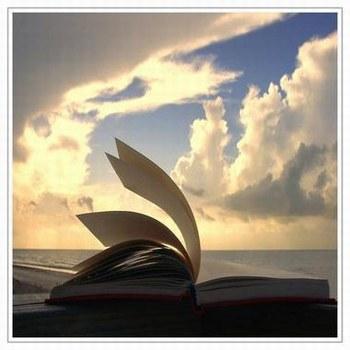 20
21
Tutto qua  !
22
091 – 7033320
Sarà attivo solo in ricezione e servirà esclusivamente per il “118”; non può essere usato per ricevere chiamate personali
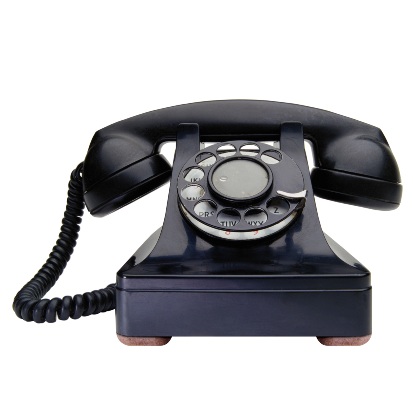 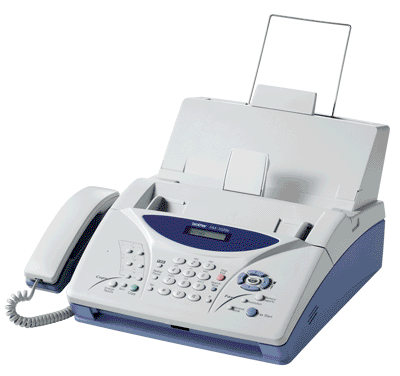 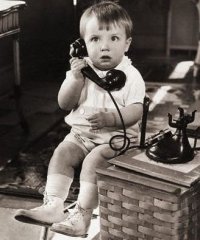 23
CHI POTRA’ DARE DISPOSIZIONI PER TELEFONO ED AVERE L’ACCESSO AL DEPOSITO ?

►DIRETTORE U.O.C. HACCP - RSO
►DIRETTORE DIP.TO FARMACEUTICO
►DIRETTORE FARMACIA TERRITORIALE
► PERSONALE FARMACIA TERRITORIALE
►PERSONALE SUES 118 IN AMBULANZA
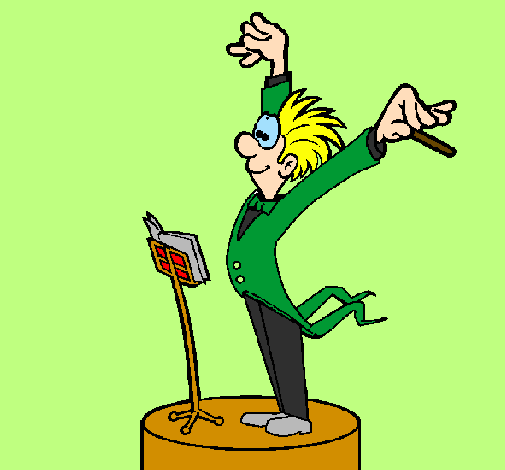 24
NORME TECNICHE, IL DEPOSITO
Destinato allo scopo, non sotterraneo, fresco, asciutto e ben areato
Con esclusione di incendio dall’esterno
Pavimento, pareti e soffitto incombustibili
Vietati lungo le vie di fuga o di emergenza
Temperatura < 50 °C
Lontano da fonti di calore e raggi solari diretti
Presidiati e controllati
25
NORME TECNICHE, LE BOMBOLE
Cappellotto sempre avvitato tranne quando è in uso
Le bombole piene e quelle vuote devono essere separate
Maneggiare con cautela evitando gli urti
Non maneggiare con guanti o mani unti d’olio o di grasso (combustibile !)
Non strisciare le bombole sul pavimento
Utilizzare il carrello con “apposito” sistema anticaduta
26
NORME TECNICHE, LE BOMBOLE
Non utilizzare i cappellotti mobili come contenitori occasionali
Non chiudere i fori di sfogo presenti nei cappellotti
Non utilizzare le bombole piene/vuote come rulli o supporti
Alloggiare negli appositi alloggi/ancoraggio
27
NORME TECNICHE, LE BOMBOLE
PRIMO ENTRATO, PRIMO USCITO
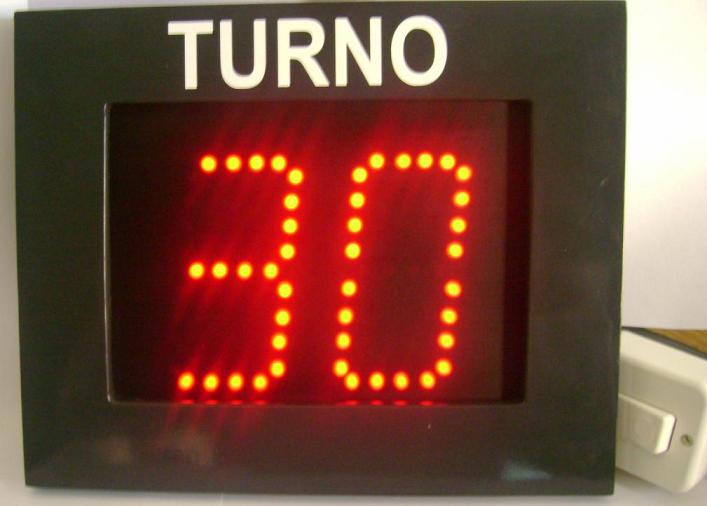 28
SEGNALETICA
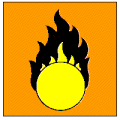 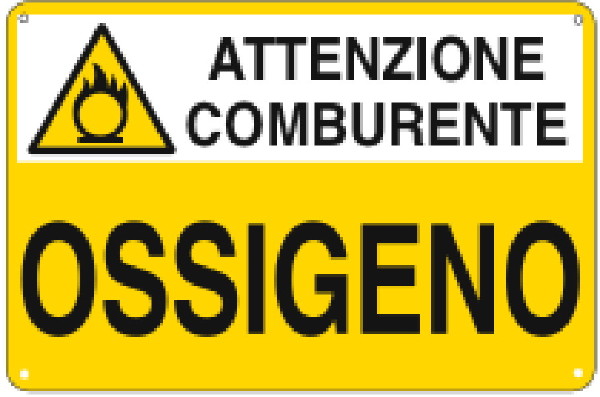 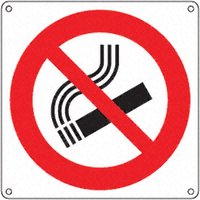 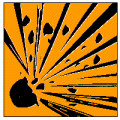 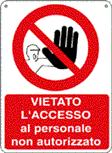 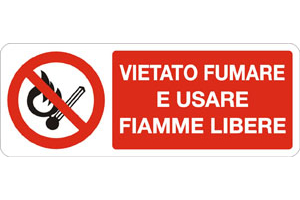 29
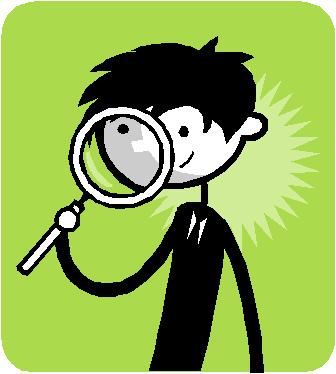 PRIMA DELL’INGRESSO DELLE BOMBOLE NEL DEPOSITO, VERIFICARE QUANTO SEGUE:IL COLORE DELL’OGIVA DEVE ESSERE BIANCO (O2) ASSENZA DI ANOMALIE E DIFETTIIN OGNI CASO IL CORPO BOMBOLA DEVE ESSERE BIANCO PRESENZA DI UN DISCO IN ACCIAIO INOX CON LE SEGUENTI  INDICAZIONI – PER USO MEDICO – PROPRIETARIO BOMBOLA – NUMERO DI LOTTO
30
D.P.I.
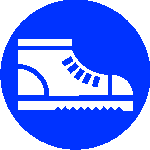 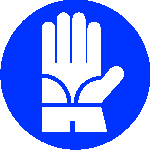 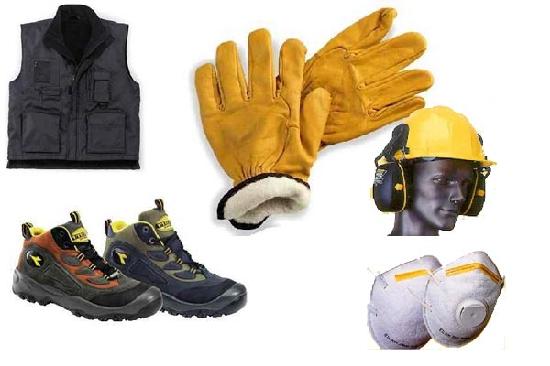 31
FORMAZIONE / INFORMAZIONE
Tutto il personale operante per la fornitura delle bombole di ossigeno al SUES “118” deve essere adeguatamente informato e formato sul contenuto dell’apposita  procedura e sulla eventuale pericolosità del lavoro da svolgere
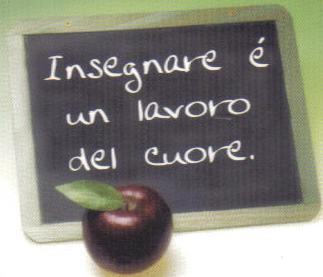 32
SCHEDA INFORMATIVA O2
1072 ONU
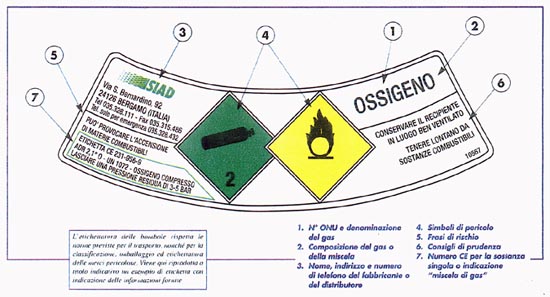 33
I PERICOLI DELL’OSSIGENO
Comburente: elemento fondamentale per lo sviluppo di un incendio.
Aumenta la temperatura della fiamma e la velocità di combustione e diminuiscono le temperature di accensione e le energie necessarie per provocare l’innesco dell’incendio
L’organismo umano sopporta atmosfere molto ricche di ossigeno; una fuoriuscita accidentale di ossigeno, pertanto, non viene avvertiva
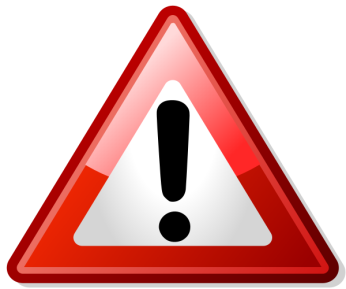 34
MISURE ANTINCENDIO
L’ossigeno è la componente fondamentale per lo sviluppo dell’incendio, ma serve un materiale che sia infiammabile e che lo alimenti; pertanto bisogna usare l’estintore idoneo per il materiale eventualmente presente.
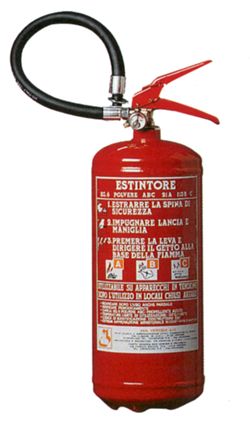 35
… PRATICAMENTE …
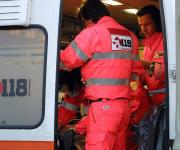 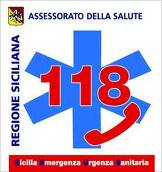 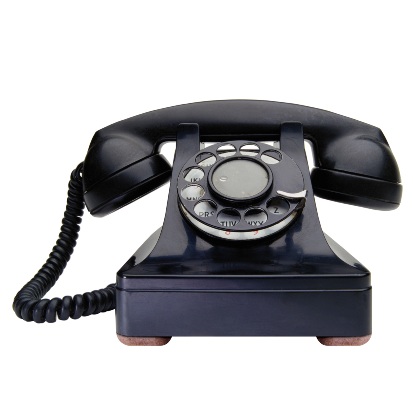 091.7033320
Descrizione evento
Autorizzazione
Registrazione telefonata
36
… PRATICAMENTE …
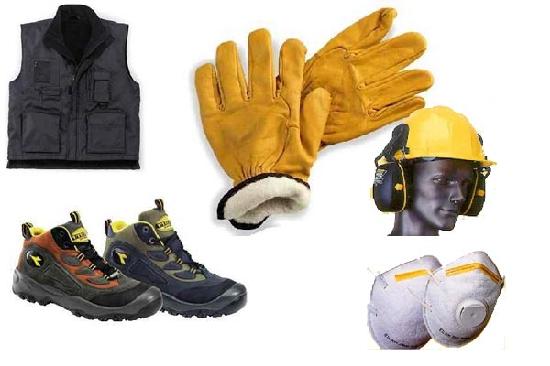 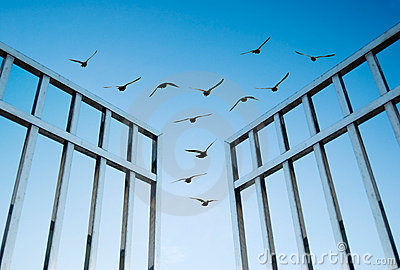 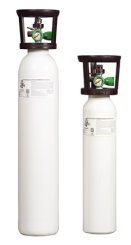 Prelevare “a terra” la bombola vuota, consegnare “a terra” la bombola piena
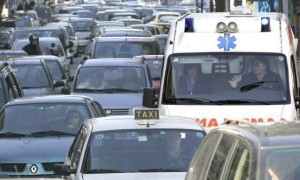 37
… PRATICAMENTE …
E’ PROIBITA AL PERSONALE DELL’ U.O.C. HACCP-RSO QUALUNQUE OPERAZIONE “A BORDO” DELL’AMBULANZA “118”, COMPRESO IL PRELIEVO/DEPOSITO DELLA BOMBOLA
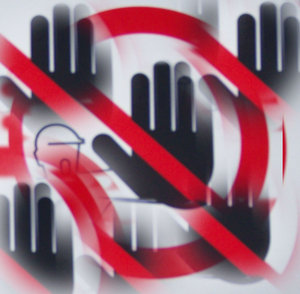 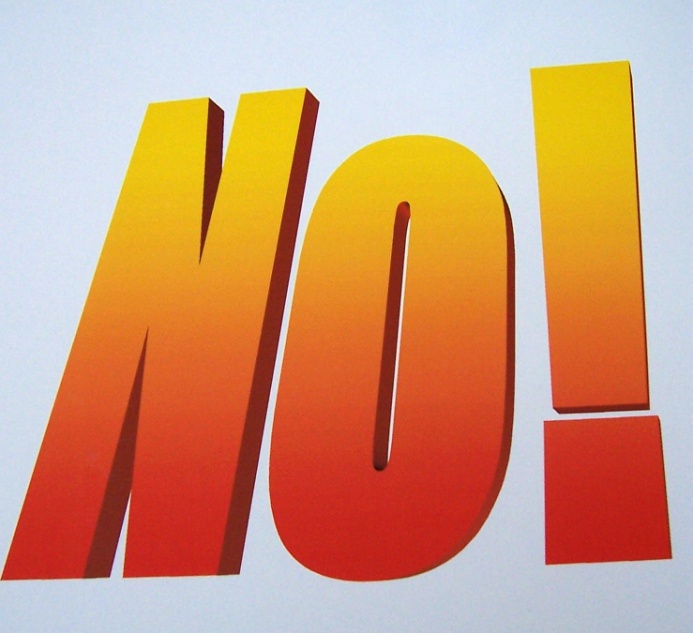 38
… PRATICAMENTE …
REGISTRARE TUTTE LE OPERAZIONI EFFETTUATE, FIRMARE IN MODO LEGGIBILE.
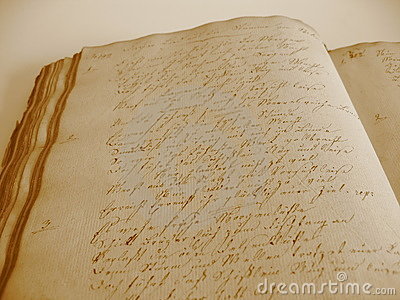 39
… PRATICAMENTE …
IL PERSONALE DELLA FARMACIA TERRITORIALE DEL DIPARTIMENTO FARMACEUTICO VIGILERA’  A GARANZIA DELLA SCORTA MINIMA DI BOMBOLE O2

IL PERSONALE DELLA U.O.C. HACCP-RSO AVVISA LA FARMACIA TERRITORIALE, TRAMITE COMUNICAZIONE TELEFONICA (REGISTRATA !), NEL CASO IN CUI VENGA RAGGIUNTO IL VALORE DELLA SCORTA MINIMA.
Entro le ore 12.00 di giovedì
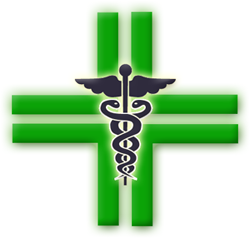 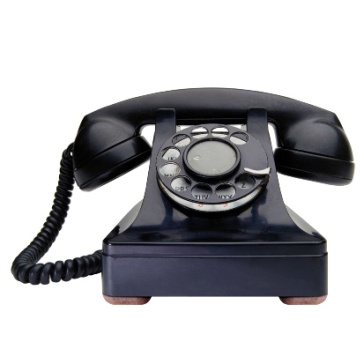 40
… PRATICAMENTE …
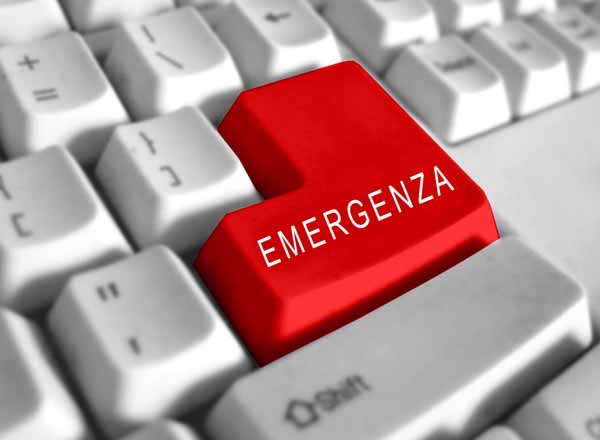 800863062
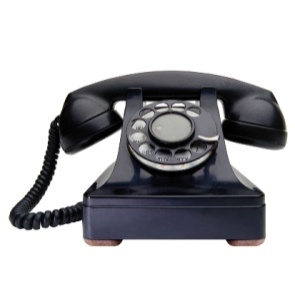 41
… PRATICAMENTE …
- VERIFICARE LA CHIUSURA DELLA BOMBOLA ESAURITA
- POSIZIONARE LA BOMBOLA  IN MANIERA SICURA
- VERIFICARE LA CHIUSURA DELLA VALVOLA EROGATRICE
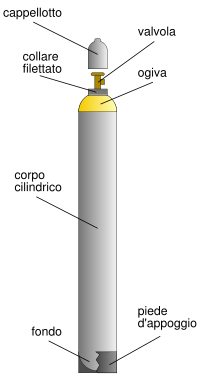 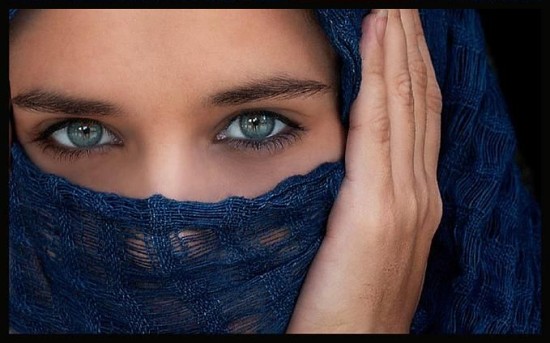 42
BUON LAVORO E GRAZIE PER L’ATTENZIONE
43